Privacy Preserving Social Plug-ins
Georgios Kontaxis, Michalis Polychronakis
Angelos D. Keromytis, Evangelos P. Markatos
Siddhant Ujjain (2009cs10219)
Deepak Sharma (2009cs10185)
Introduction
Privacy Issues related to social plug-ins on websites

Even if one doesn’t interact with social plug-ins

Novel design for privacy-preserving social plug-ins without sacrifices in functionality
What are social plug-ins?
Provided by online social networking services (SNS)
Included in third-party Web sites
Enable users to interact with the page content through their social identity via a series of actions



Offers personalized information based on social data
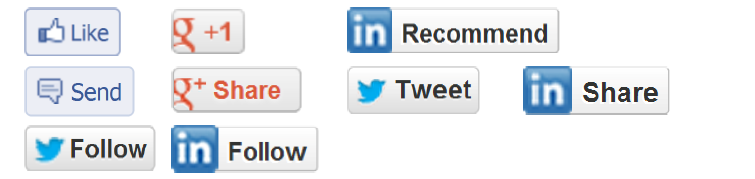 How many of them?
Facebook has 955 million users
33% of the Top 10K Web sites have integrated the Like button
(at least 2 million in total)

Google+ has 425 million users
22% of Top 10K sites have integrated the +1 button
(at least 1 million in total)
How do Social Plug-ins Work?
Privacy Risks
Social networking services know the user’s real name

Don’t have to interact with a plug-in

Cannot know beforehand whether a page carries plug-ins
Who knows I visited Mashable.com?
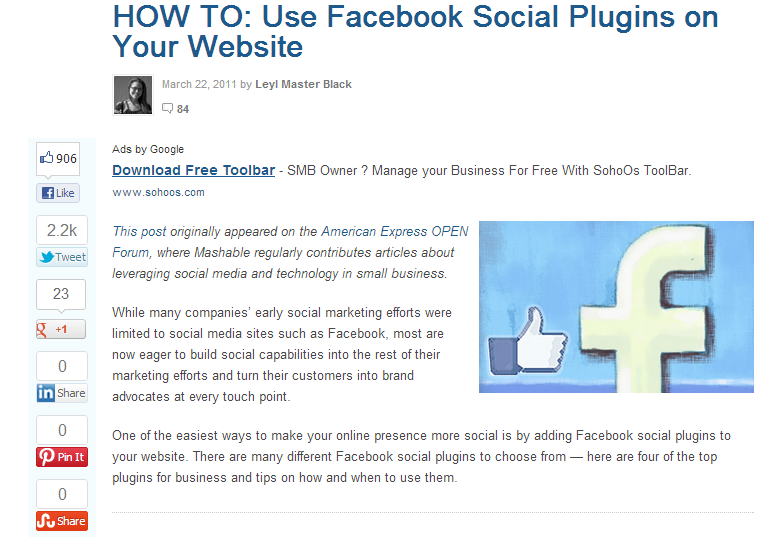 Preventing Privacy Leaks
Logging Out of the Social Networking Service?
Today at least 2 cookies persist

Never logged in Facebook

Logged in, then logged out

While logged in
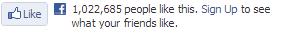 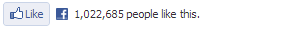 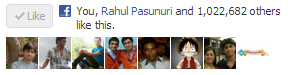 Preventing Privacy Leaks
Disabling Third-party Cookies?
Social plug-ins will render as if the user is not a member of the social networking service
However, doesn’t always protect from third-party tracking
In Chrome it’s trivial for a third party to position itself as a first party( popup window – native blocker won’t help)
Preventing Privacy Leaks
Enabling the “Do Not Track HTTP” Header?
Policy technique, no technical enforcement
Very few sites support it at the moment

Removing third parties from Web pages?
Commonly used to filter out advertisements
Social plug-ins will not appear
Users lose the option of viewing and/or interacting with some of the social plug-ins if they want to
Privacy-Preserving Social Plug-ins
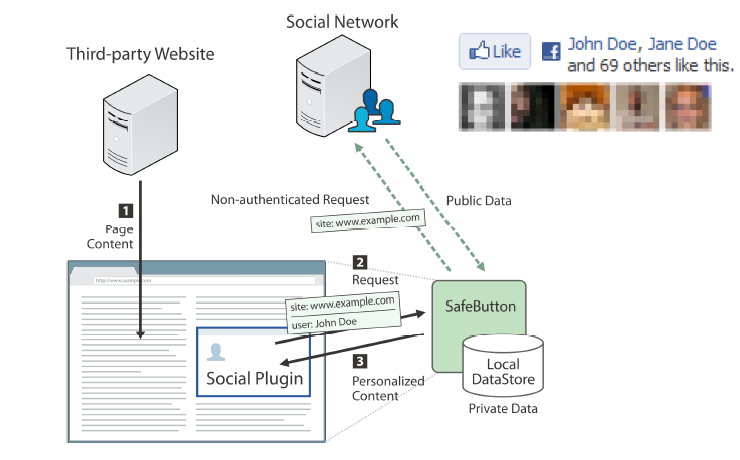 The SafeButton Browser Extension
Disables the original social plug-ins
SafeButton DOM replacement preserve the same (personalized) content


Upon interaction, the original plug-in is loaded to enable write functionality
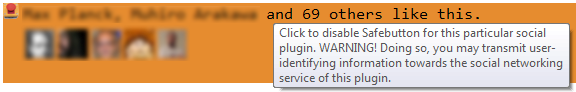 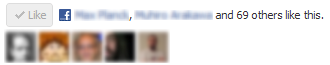 SafeButton’s Bootstrapping
Privacy protected from the beginning

Downloading social data upon user’s login to social network service

Bootstrapping the local store for 5,000 friends took a little less than 10 hours

Periodic, incremental updates
SafeButton’s Resource Requirements
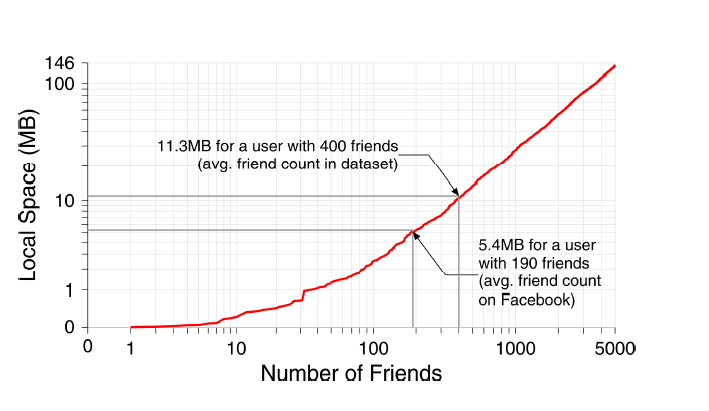 SafeButton As a Service
Web browser extensions are not good enough
Users unaware of privacy risks of social plug-ins
Users unwilling or unable to install extensions


Implemented with Web technologies that enable an in-browser solution without additional software
SafeButton As a Service
Pages incl. social 
	plug-ins as usual
Social network will return 
	a SafeButton agent
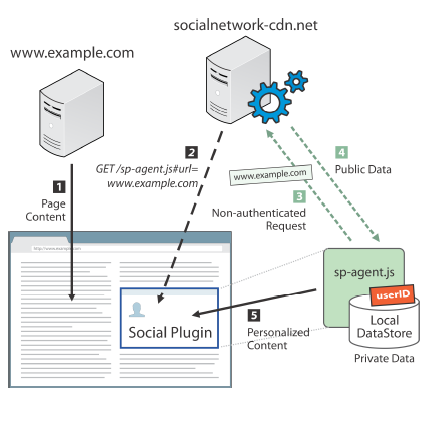 SafeButton As a Service
How to avoid leaking user-identifying info?
Isolate social plug-ins to diff. domain
Secure message passing with SNS
Cacheable agent
Encrypt data store
Summary
Identified privacy issues of current social plug-ins that most users aren’t aware of
Pointed out the dilemma between privacy and functionality
Presented the proposal for privacy-preserving social plug-ins